الـتأثير الحـراري للتيار الكهربائي
إعداد المعلمة:أبرار الحواج
*التأثير الحراري للتيار الكهربائي:

عند مرور تيار كهربائي في سلك مصنوع من مادة موصلة للتيار الكهربائي ،فإن درجة حرارته ترفع بدرجة ما.
تتوقـف درجـة حـرارة الـسـلـك عـلى:-
١) نوع المادة المصنوع منها السلك .
٢) شدة التيار المار بالسلك .
٣ ) زمن مرور التيار .

** و لكل مادة مقاومة كهربائية للتيار و درجة الانصهار مختلفة  .
اسـتـخـدامـات التـأثـيـر للـتـيـار الكـهربـي
استخدامات منزلية مختلفة .
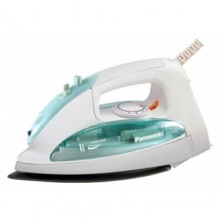 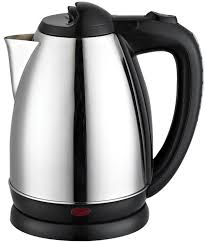 أجهزة التدفئة و التسخين
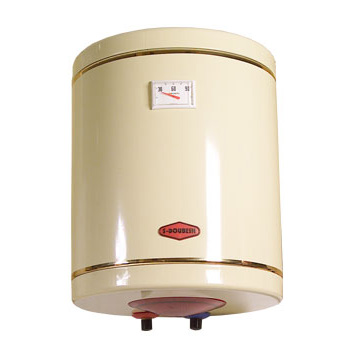 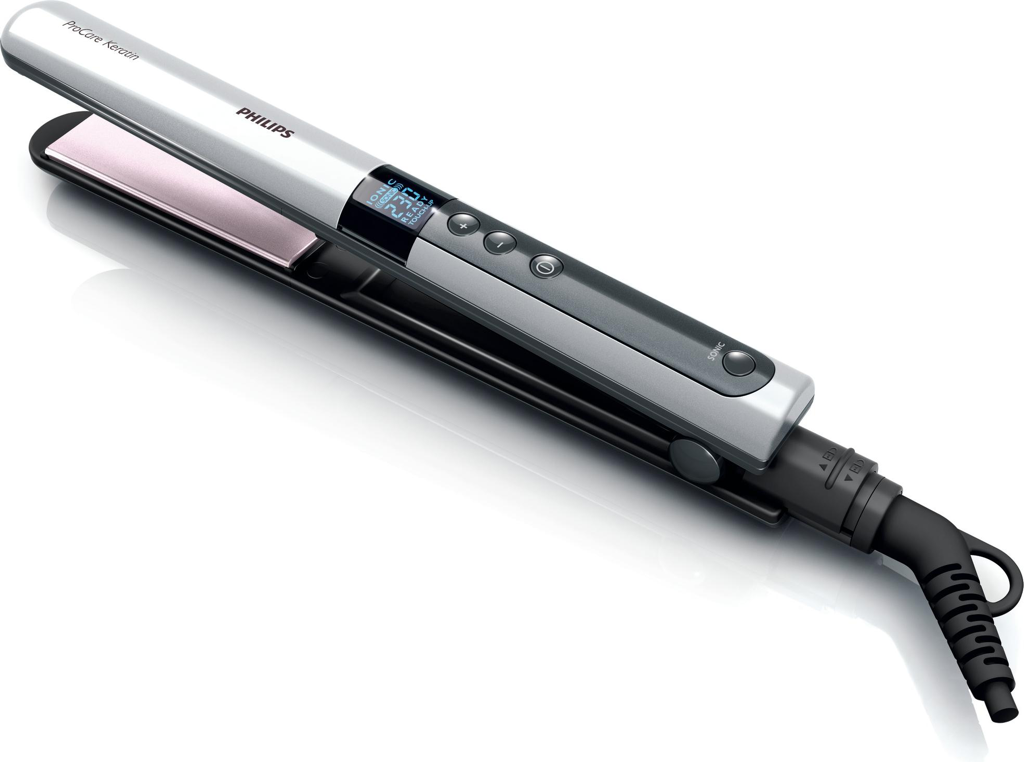 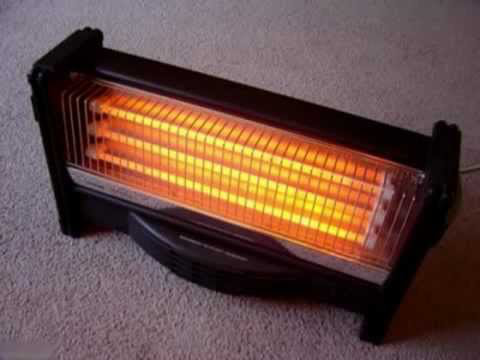 استخدام التأثير الحراري في حماية الأجهزة
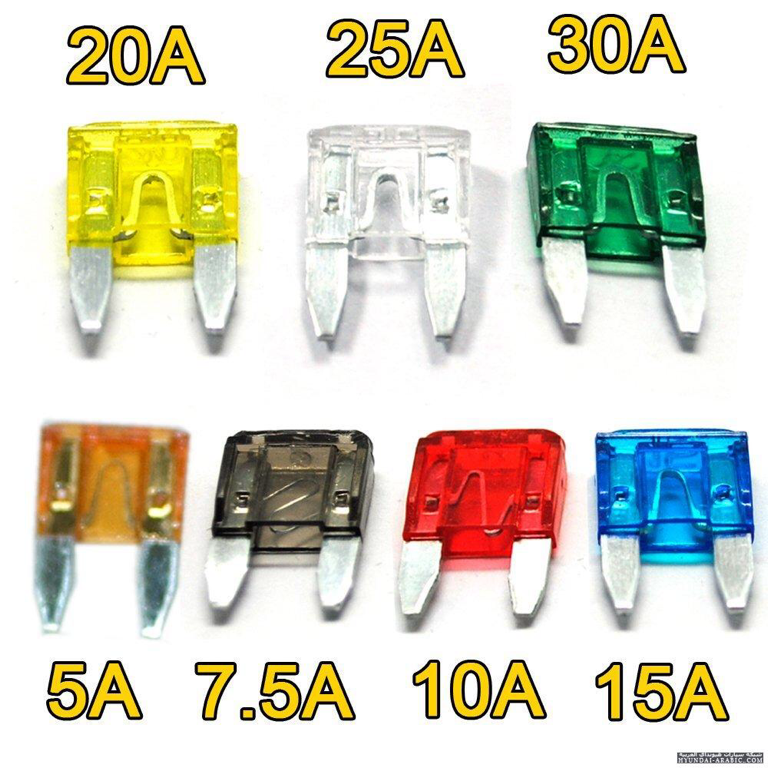 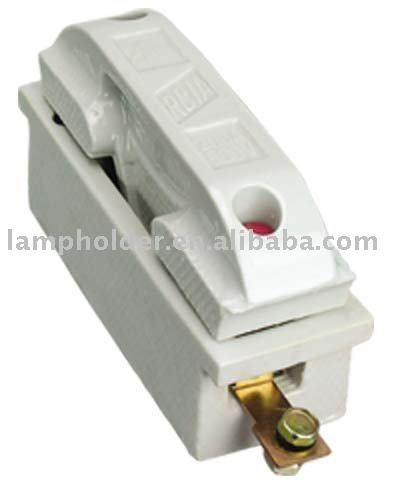 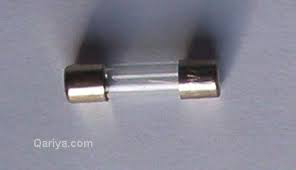 حالات التأثير الحراري للتيار الكهربائي
درجة الإحمرار 
درجة التوهج.
درجة الإنصهار .
الـتـقـويـم
س1 :عددي عاملين من العوامل التي يتوقف عليها درجة حرارة السلك ؟
---------------.
---------------.
 
س2: أذكري اثنين من استخدامات التأثير الحراري للتيار الكهربائي في حياتنا العملية ؟